Madde Denklikleri ve Genel Enerji Denkliği
KİM 238 - Termodinamik II
3. Hafta
Termodinamik Denklikler
Bir sistem için 
Maddenin korunu yasasına göre yazılan madde denkliği,
Enerjinin korunumu olan termodinamiğin birinci yasasına göre yazılan enerji denkliği,
termodinamiğin ikinci yasasına göre yazılan entropi denkliği,
genel olarak termodinamik denklikler olarak bilinmektedir.
Termodinamik Denklikler
Termodinamik denklikler denge konumunda olan ya da olmayan her sistem için yazılabilir. 

Kimya endüstrisindeki temel fiziksel ya da kimyasal işlemlere ilişkin hesaplamalarda sürekli olarak termodinamik denklikler kullanılır.
Madde Denklikleri
Madde miktarı kütle (kg) ve molar miktar (mol) olmak üzere iki şekilde verilmektedir.

Bir bileşenin kütlesi ya da molar miktarı fiziksel olaylar sırasında aynı kaldığı halde kimyasal olaylar sırasında değişmektedir. Kimyasal tepkimelerin de olduğu sistemler için madde denklikleri yazılırken bu durum göz önünde bulundurulur. Tepkimeye girmeyen bileşenlere inert madde denir.
Madde Denklikleri
Sistemin tümü için yazılan madde denkliğine tüm madde denkliği denir.

Bileşenler için yazılan madde denkliğine ise bileşen madde denkliği denir.
Bir sisteme birim zamanda giren ya da çıkan maddenin 
		kütlesine kütlesel debi, 


		mol miktarına molar debi,


		hacimine ise hacimsel debi
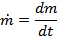 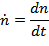 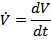 Genel Kütle Denkliği
İncelenen bir sistemdeki tüm kütle denkliği;


İncelenen bir sistemdeki bileşen kütle denkliği;


    kütle kesri,   giren nicelikler ve  çıkan nicelikler olmak üzere yukarıdaki gibi yazılır.
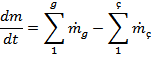 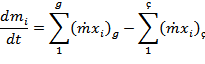 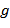 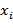 Kapalı Sistemde Kütle Denkliği
Kapalı sistemlerde kütle girişi ve çıkışı olmadığından tüm ve bileşen kütle denklikleri;
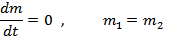 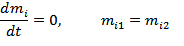 sistemin ilk kütlesi		 sisteme giren maddenin kütlesi
sistemin son kütlesi                   sistemden çıkan maddenin kütlesi
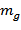 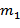 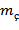 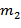 Yatışkın Olmayan Açık Sistemlerde Kütle Denkliği
Yatışkın olmayan açık sistemlerde tüm ve bileşen kütle denklikleri;
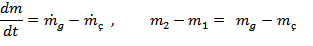 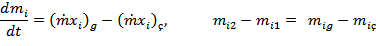 sistemin ilk kütlesi		 sisteme giren maddenin kütlesi
sistemin son kütlesi                   sistemden çıkan maddenin kütlesi
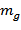 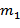 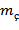 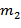 Yatışkın Açık Sistemlerde Kütle Denkliği
Yatışkın olmayan açık sistemlerde tüm ve bileşen kütle denklikleri;




Yatışkın açık sistemlerde giriş ve çıkıştaki kütlesel debiler birbirine eşittir. Bu eşitliğe süreklilik kuralı denir. Kütlesel debi yerine molar debi, kütle kesri yerine mol kesri yazılarak mol denklikleri de yazılabilir.
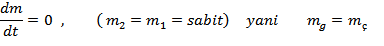 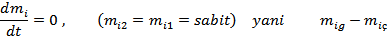 Enerji Denklikleri
Dış ve iç enerjilerin toplamına toplam enerji adı verilir. 


Sistemi oluşturan taneciklerin ötelenme, dönme, titreşim ve elektronik harteneketlerinin sahip olduğu enerjilerin toplamına iç enerji denir.
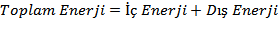 Enerji Denklikleri
Bir sistemin konumundan dolayı sahip olduğu potansiyel enerjisi ile hızından dolayı sahip olduğu kinetik enerjisinin toplamına dış enerji adı verilir.


Kütlesi m, bulunduğu yüksekliği z, hızı v, özgül iç enerjisi u olan bir sistem için;
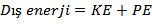 Potansiyel enerji;


Kinetik enerji;



İç Enerji
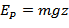 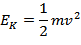 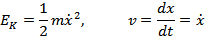 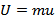 Daha önce tarif edilen sistemin toplam enerjisi aşağıdaki bağıntıdan bulunur.
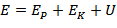 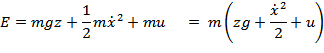 Isı Aktarımı
Sistemin birim kütlesi başına karşılık gelen ısı alışverişine özgül ısı aktarımı denir ve q ile gösterilir.
Kütlesel debisi     olan bir sistem için    ile simgelenen ısı aktarım hızı aşağıdaki gibidir.
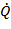 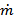 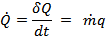 Isı Aktarımı
Toplam ısı aktarımı ise aşağıdaki gibidir.


Sisteme giren ısılar artı işaretli, sistemden çıkan ısılar eksi işaretli alınmaktadırlar. Adyabatik sistemlerdeki ısı akışı sıfırdır.
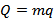 İş Aktarımı
Sistem ile ortam arasındaki iş aktarımı; madde giriş çıkışı, sistemin sınırlarının yani kontrol hacminin değişimi ve sisteme bir makine bağlanarak şaft işi alışverişi ile gerçekleştirilmektedir.
Madde İşi
Maddenin sisteme giriş ve çıkışı sırasındaki iş aktarımından kaynaklanan işe madde işi denir. Yalnızca açık sistemlerde söz konusudur. Toplam madde işi genellikle m indisi maddeyi ifade edecek şekilde aşağıdaki gibi yazılır. 


Madde girişi sırasında ortamdan sisteme, madde çıkışı sırasında sistemden ortama iş aktarılmaktadır. Boşluğa karşı madde girişi ve çıkışında madde işi sıfırdır.
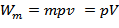 Hacim İşi
Sistemin hacminin değişimi sırasında sistem ile ortam arasındaki iş alışverişine hacim işi denir. Hacim işi hem açık hem de kapalı sistemlerde söz konusudur. Toplam hacim işi genellikle v indisi hacmi ifade edecek şekilde aşağıdaki gibi yazılır. 

Hacmin değişmesi izotermal, izobarik, hiperbolik, adyabatik ve politropik yollardan biri ile olmaktadır. Ayrıca, değişim tersinir ya da tersinmez yollardan gerçekleşebilir. Hesaplama yapılırken tersinir ya da tersinmez oluşu göz önünde bulundurulur.
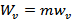 Şaft İşi
Enerji aktarımında kullanılan makinalarda ana mil adı verilen döner eksenlere genel olarak şaft denir.Madde işi ve hacim işi dışında kalan pompa işi, kompresör işi, üfleç işi, türbin işi, sisteme doğrudan giren elektriksel iş ve benzer işler şaft işi olarak nitelenmektedir. Toplam şaft işi genellikle ş indisi şaftı ifade edecek şekilde aşağıdaki gibi yazılır. 
-
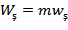 Toplam İş Aktarımı
Toplam iş yukarıda tanımları yapılan madde işi, hacim işi ve şaft işinin toplamına eşittir ve aşağıda gösterildiği gibi ifade edilir.
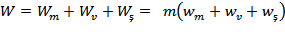 Genel Enerji Denkliği
Toplam enerjinin zamanla değişme hızı madde girişi ve çıkışındaki kütlesel debiler yanında toplam ısı ve iş aktarım hızlarına bağlı olarak aşağıdaki gibi yazılır.


Bu eşitliğe genel enerji denkliği adı verilir. Daima kütle denkliği ile birlikte kullanılır.
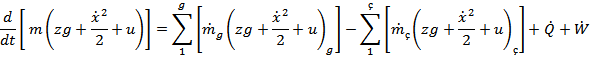 Yalnızca bir madde giriş ve bir madde çıkış yolu olan sistemler için genel enerji denkliği daha açık olarak;


   Aşağıda genel enerji denklikleri çıkartılan sistemlerde kinetik ve potansiyel enerji değişimlerinin olmadığı kabul edilmiştir.
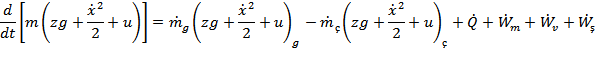 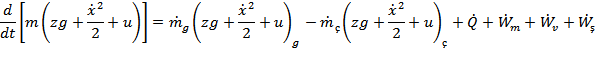 0
0
0
0
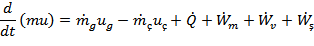 Uygulama
Ders kitabından belirlenmiş olan temel kütle ve enerji denkliklerinin kullanıldığı soruların çözümü yapılacaktır.